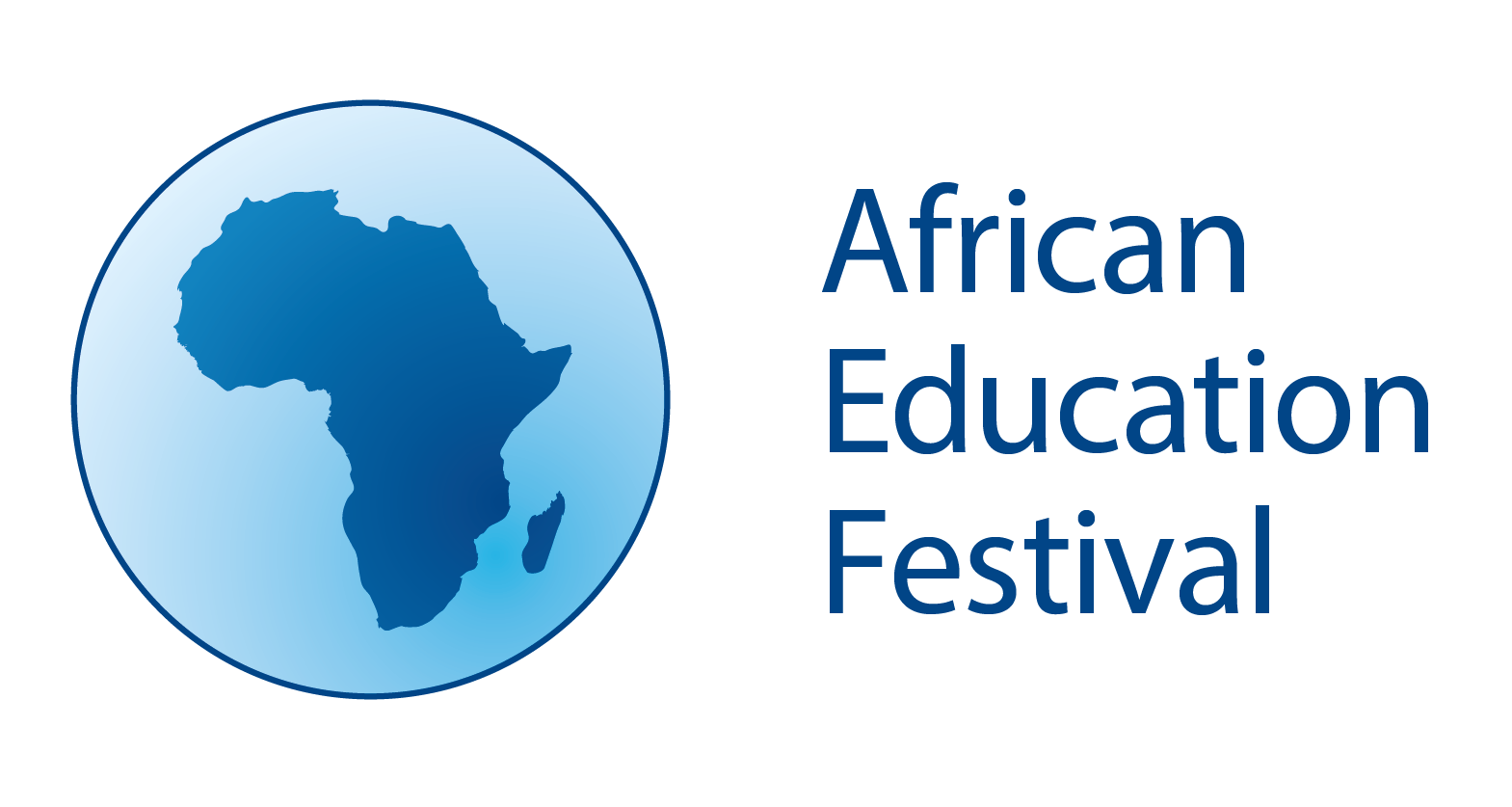 27 – 28 February, Johannesburg
8/27/2019
2
8/27/2019
3
8/27/2019
4
8/27/2019
5
8/27/2019
6